Bài 1
Ngôi nhà của em (tiết 1)
Khám phá
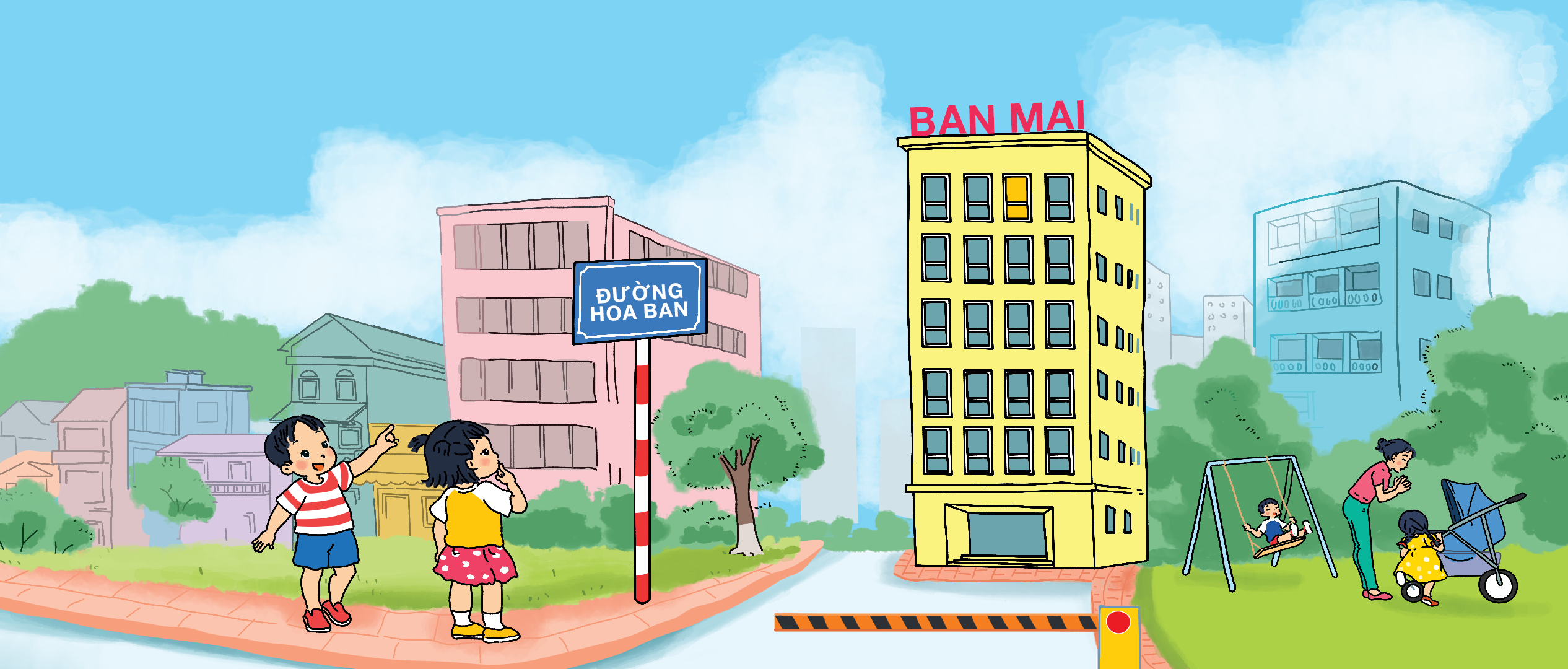 Nhà bạn Minh ở đâu?
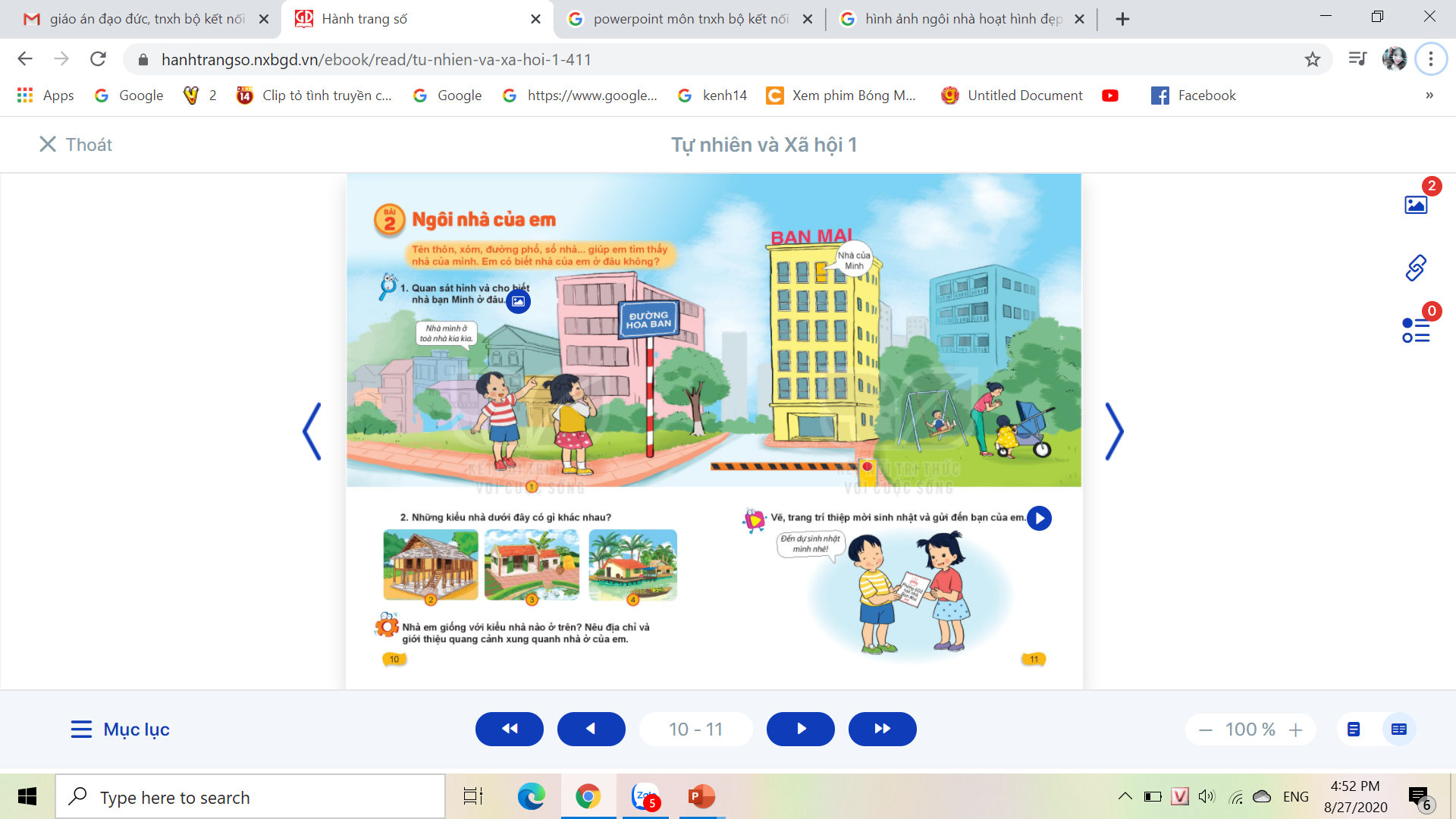 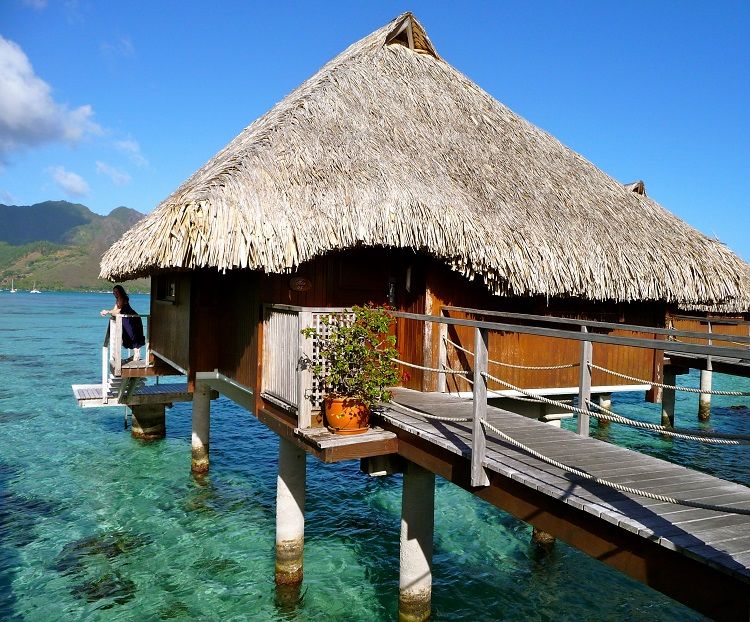 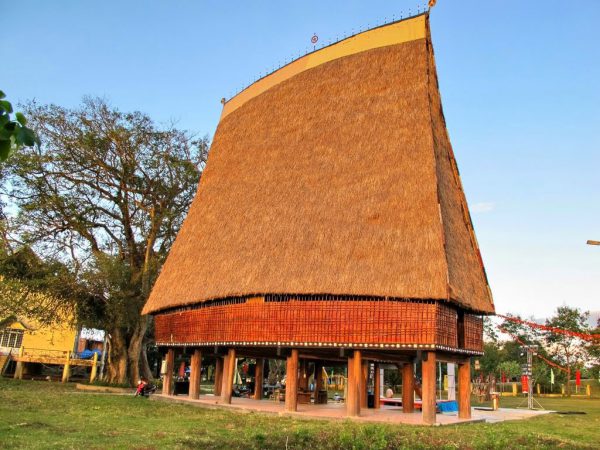 Nhà Rông
Nhà mái lá
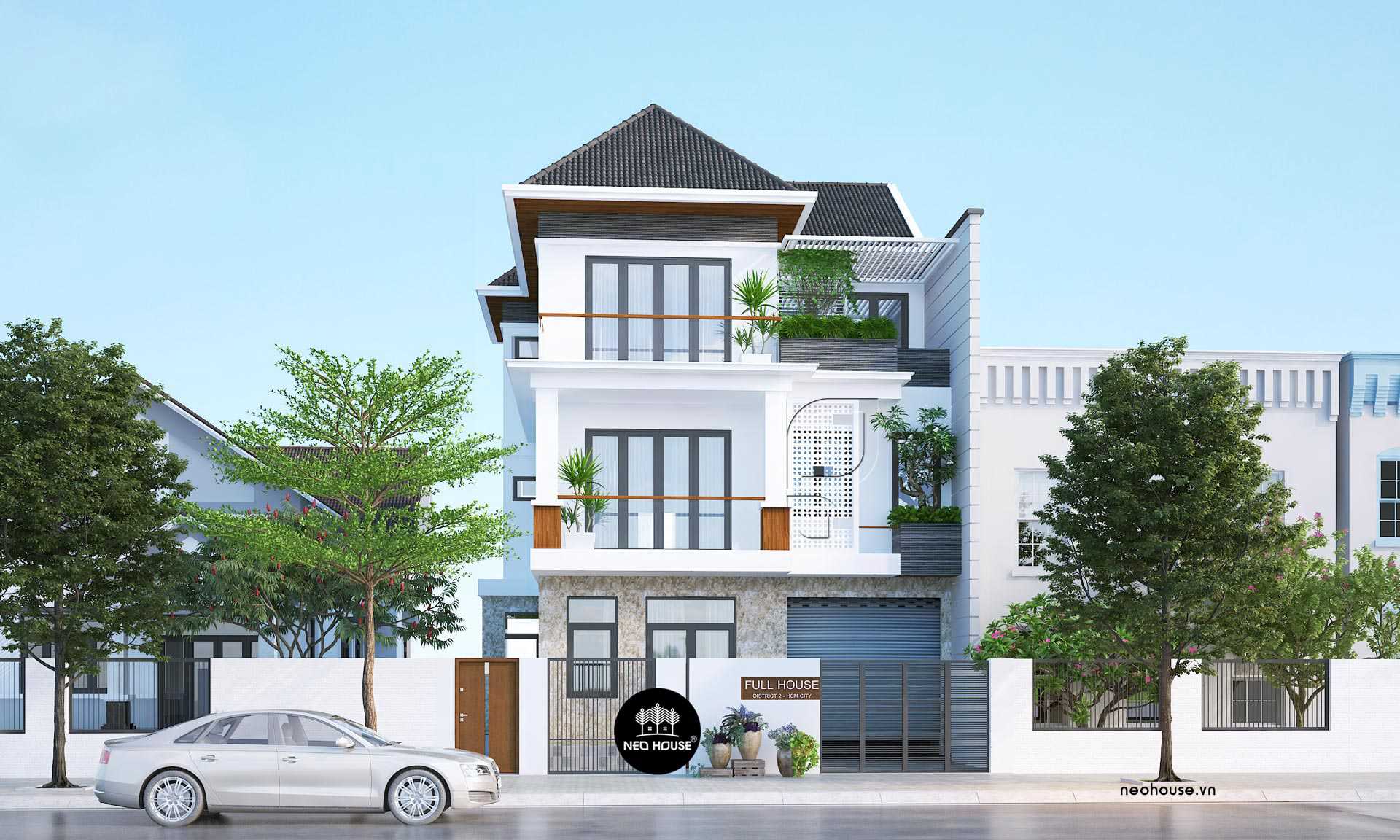 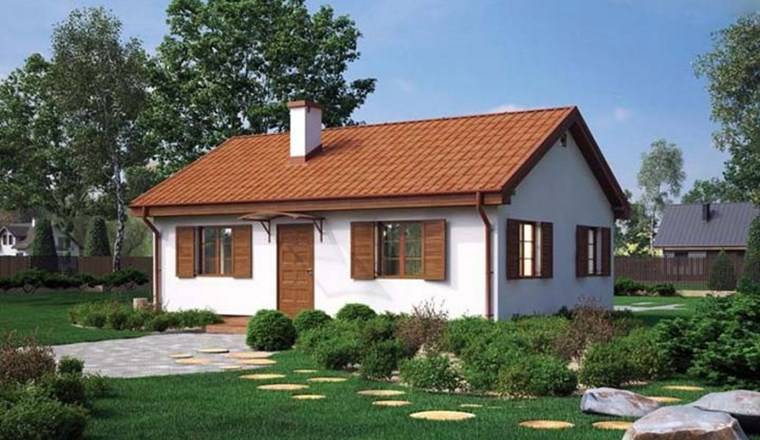 Nhà mái ngói
Nhà cao tầng
Củng cố bài học
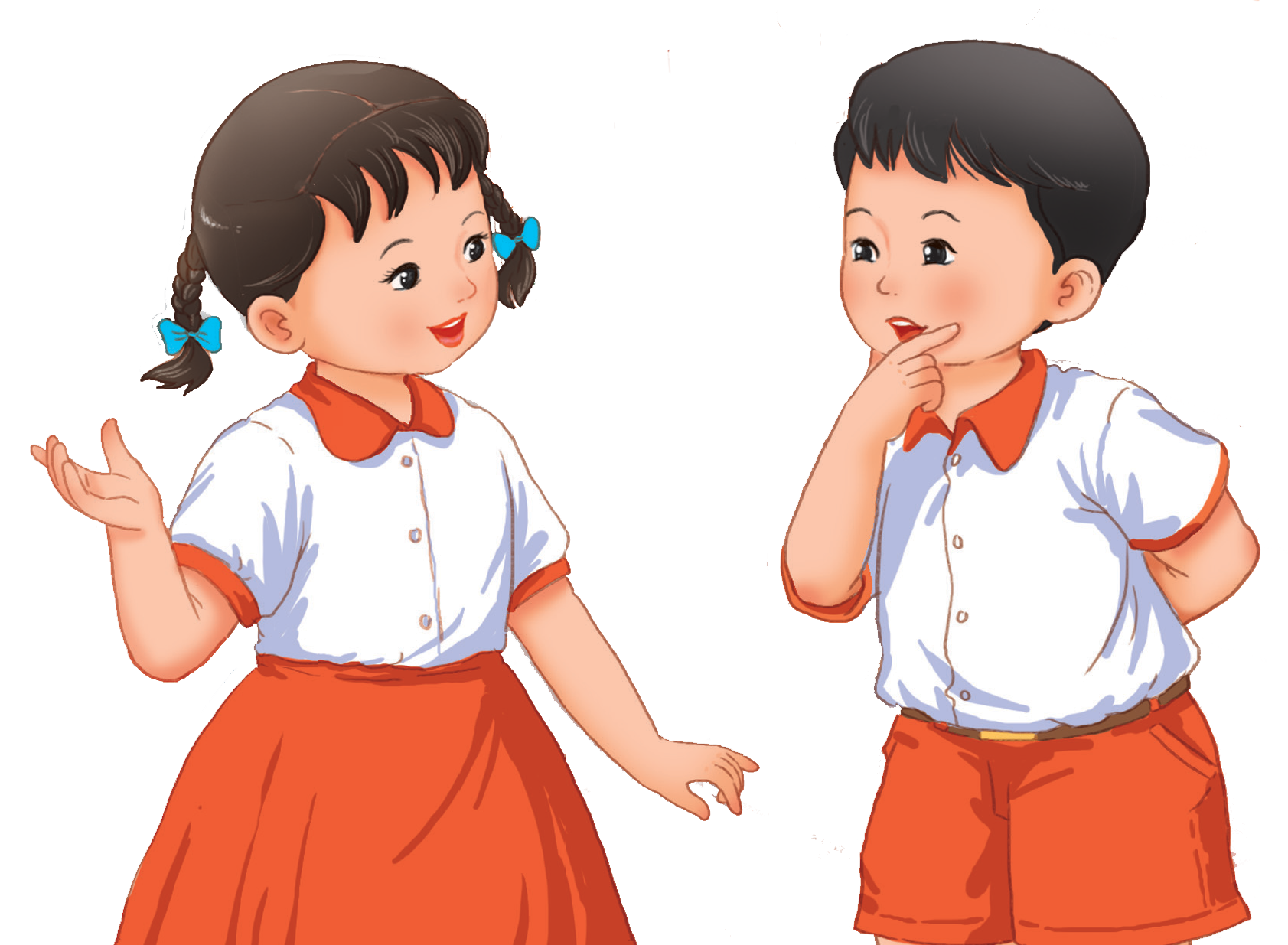